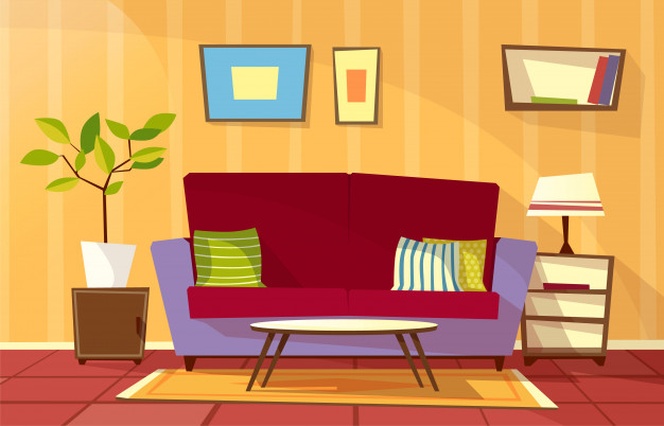 Educadora de Párvulos Verónica Rodríguez
Kinder y Pre Kinder 
Escuela Pedro Antonio Tejos
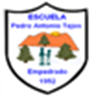 OA 3
 Lenguaje Verbal
La casa de las sílabas
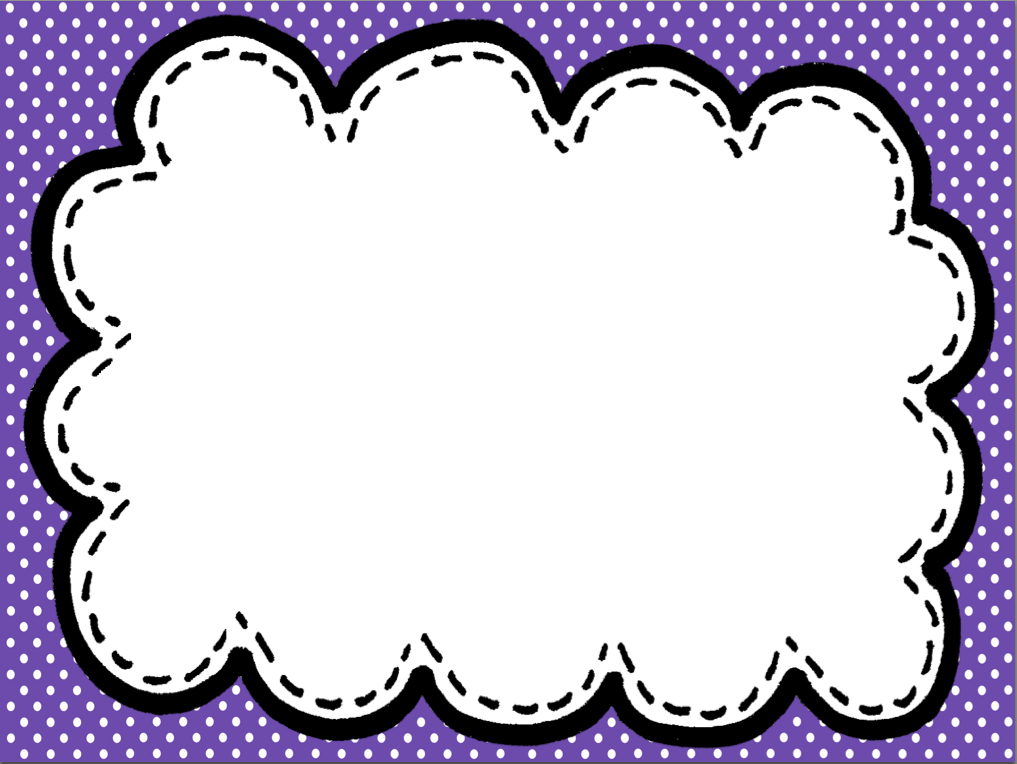 Actividad:  Cuenta cuántas sílabas tiene cada objeto. Toca con tu dedo y nombra el número de sílabas. Recuerda percutir con tus palmas, cada golpe es una sílaba de la palabra.
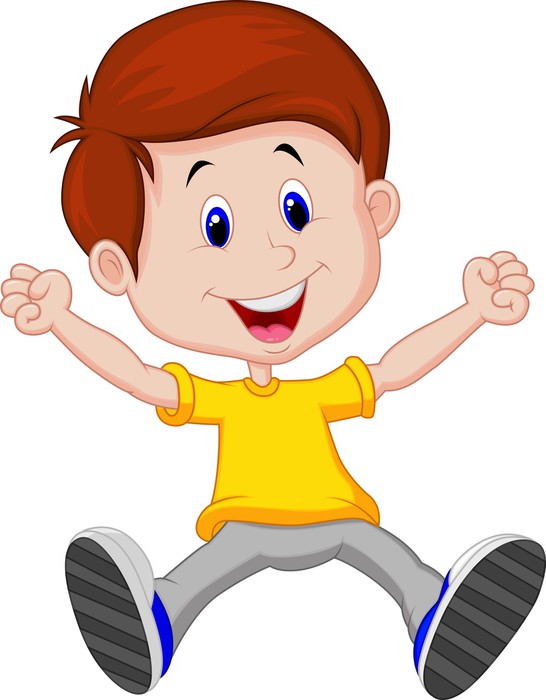 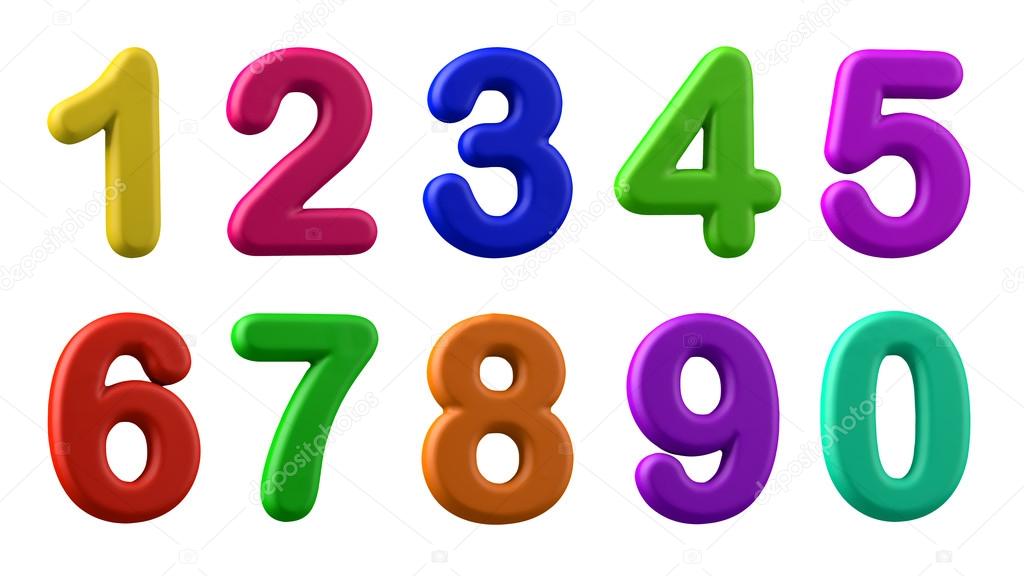 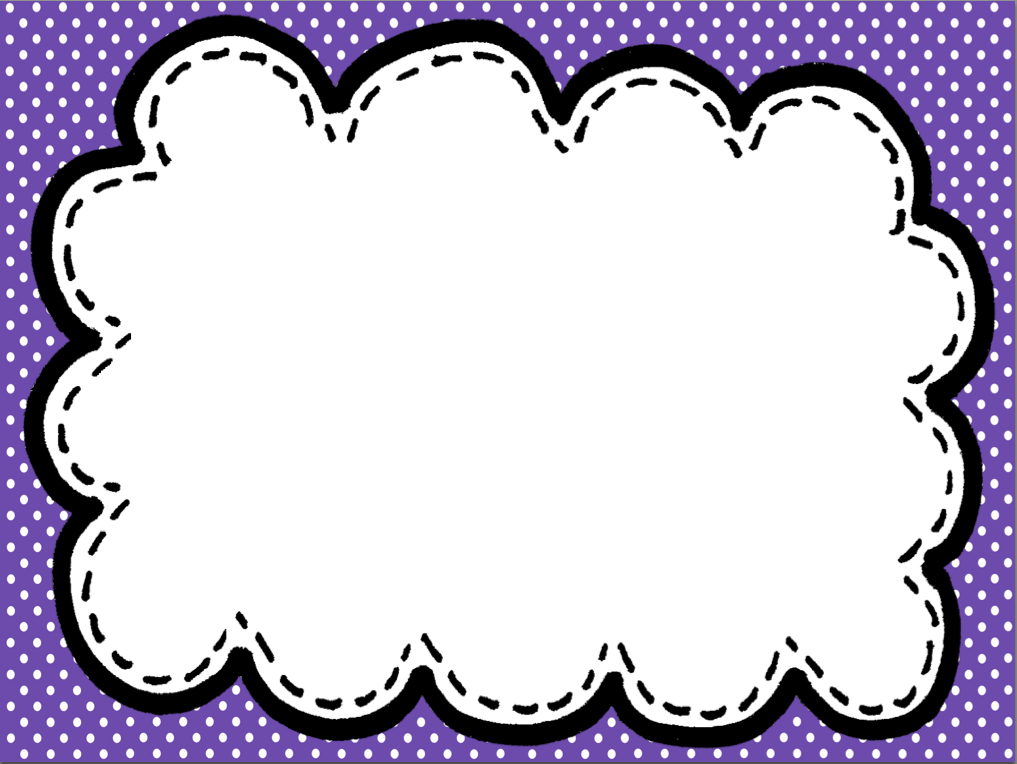 ¿ Cuántas sílabas tiene.. ?
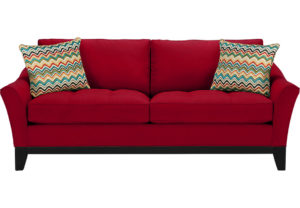 SILLÓN
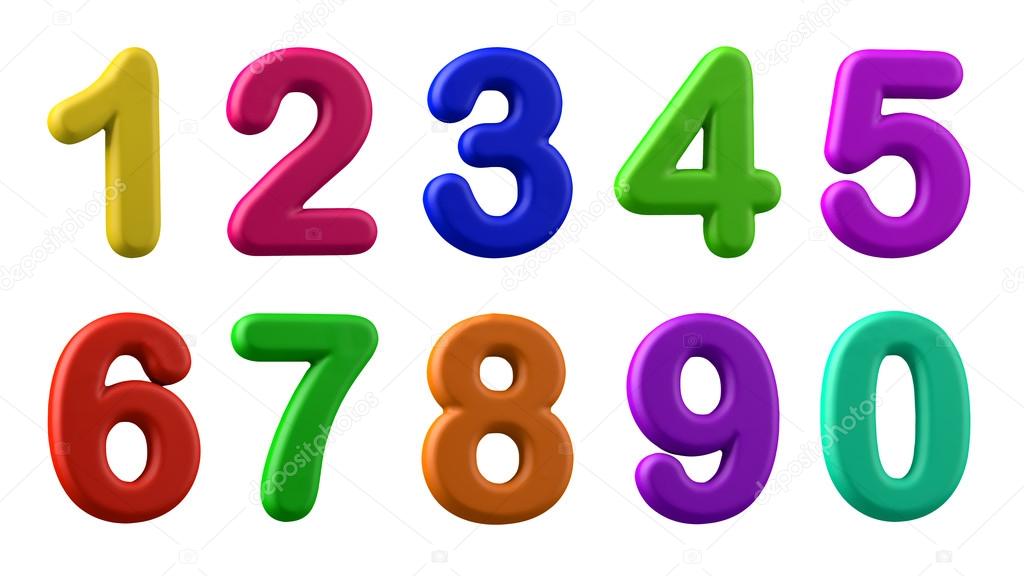 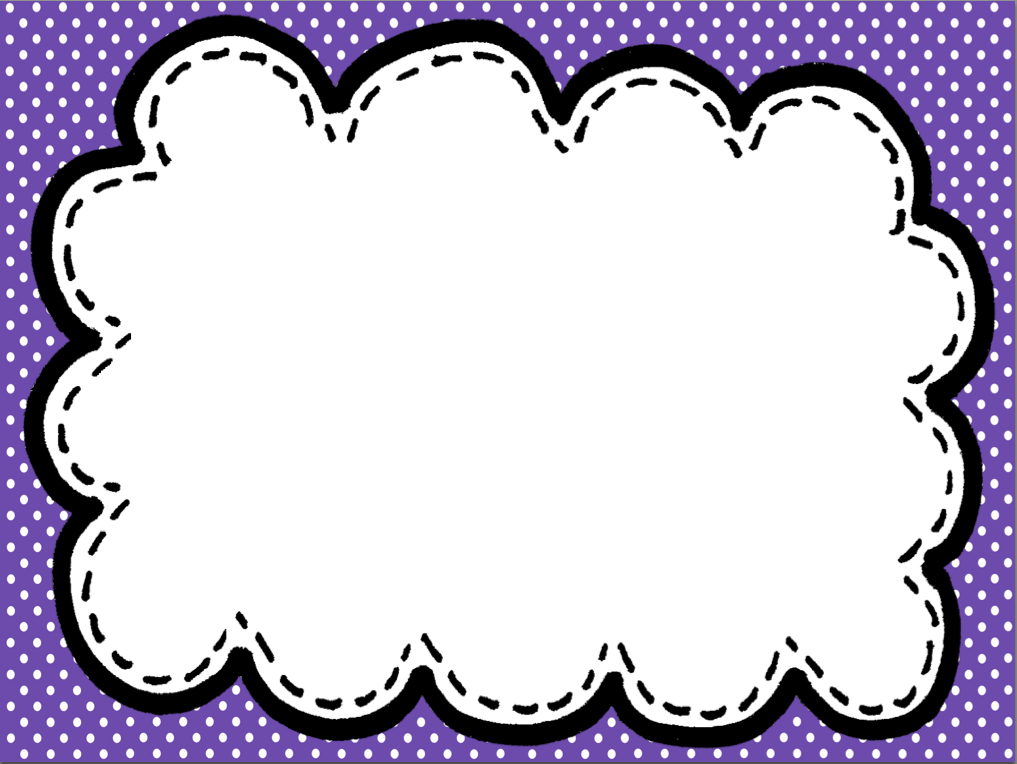 ¿ Cuántas sílabas tiene.. ?
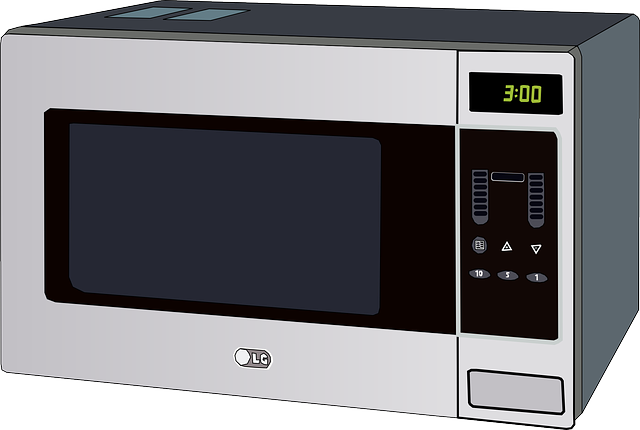 MICROONDAS
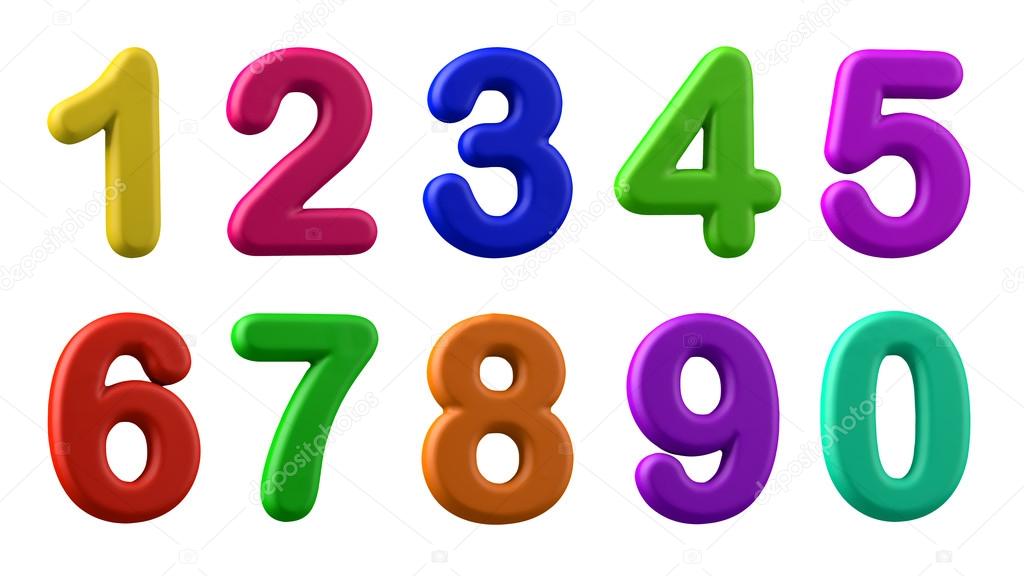 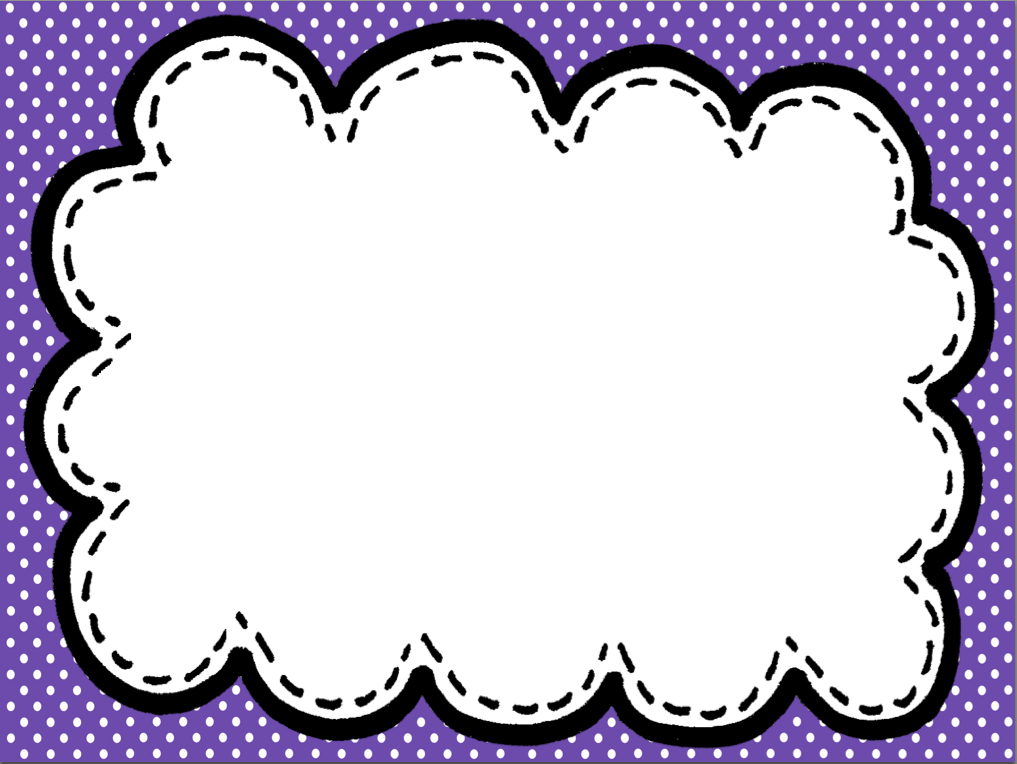 ¿ Cuántas sílabas tiene.. ?
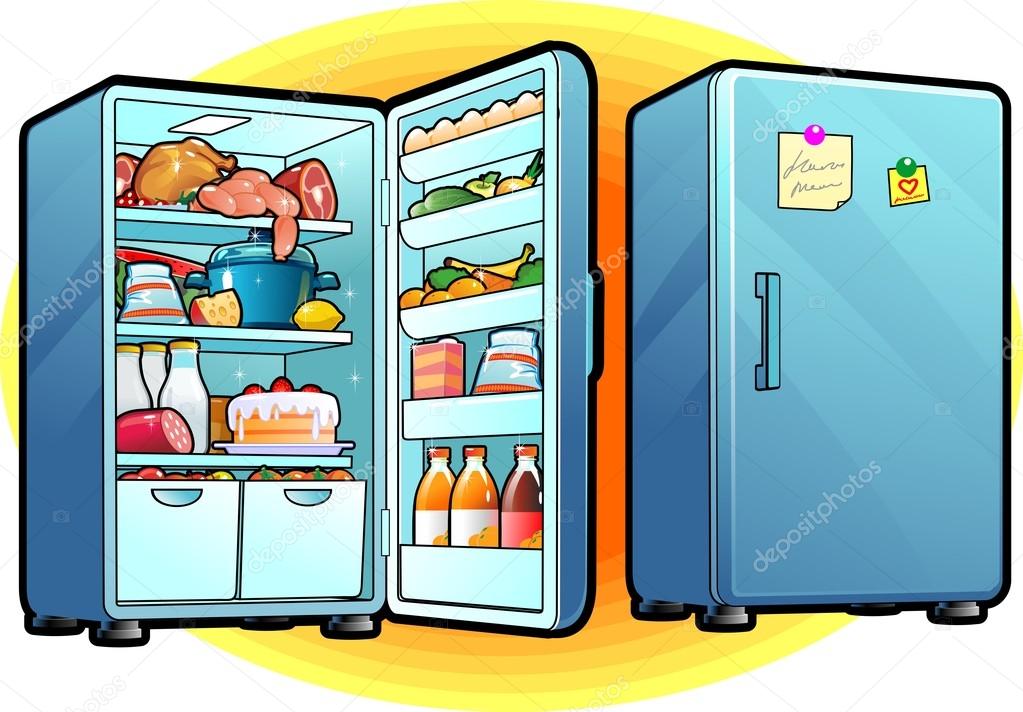 REFRIGERADOR
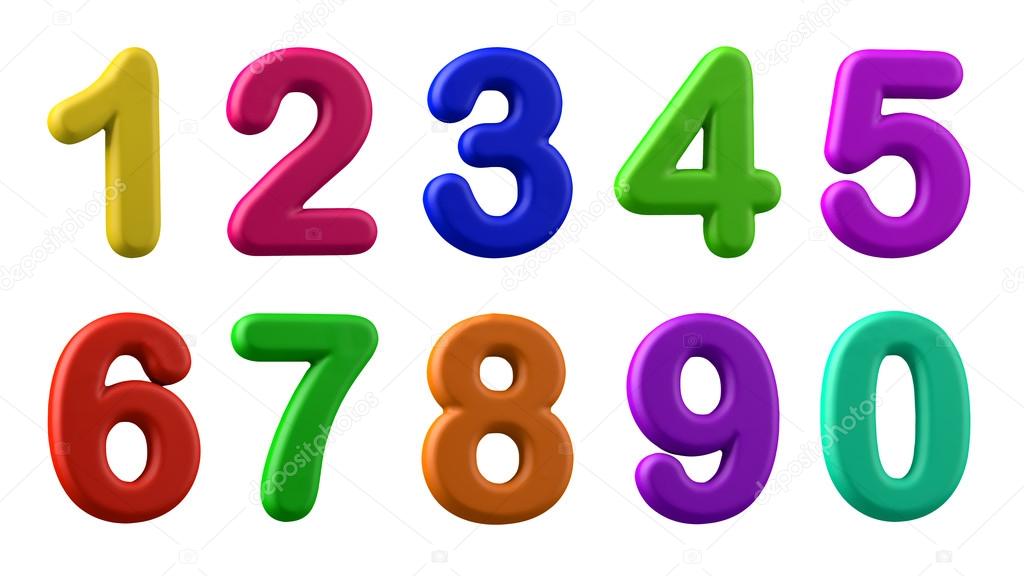 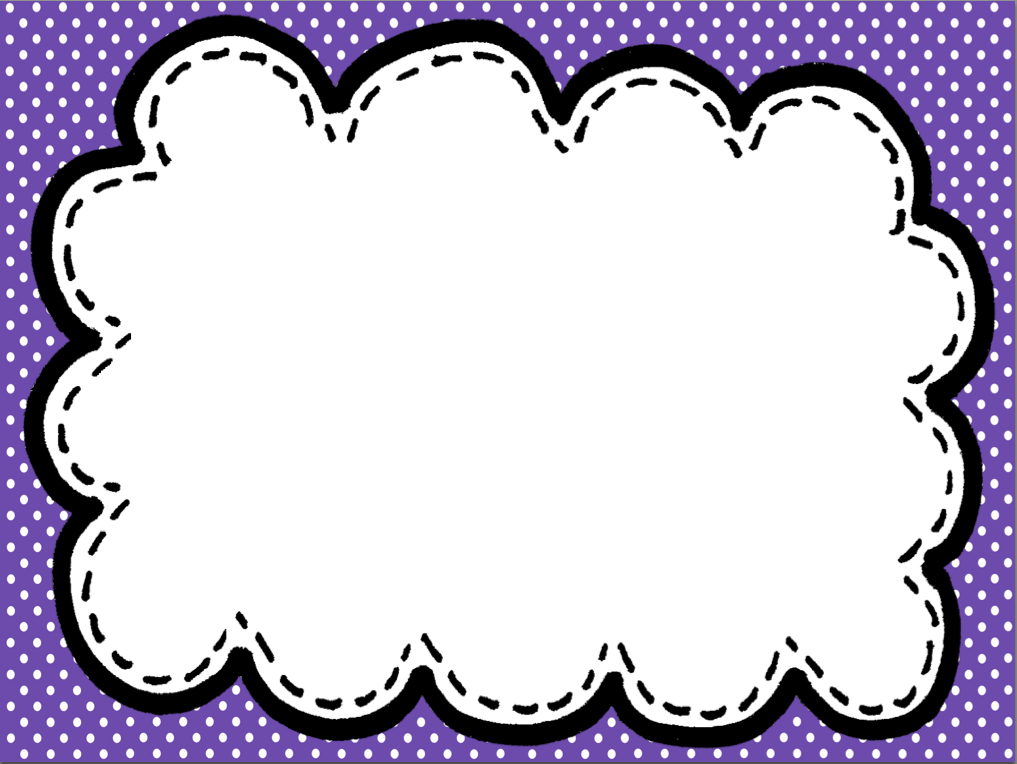 ¿ Cuántas sílabas tiene.. ?
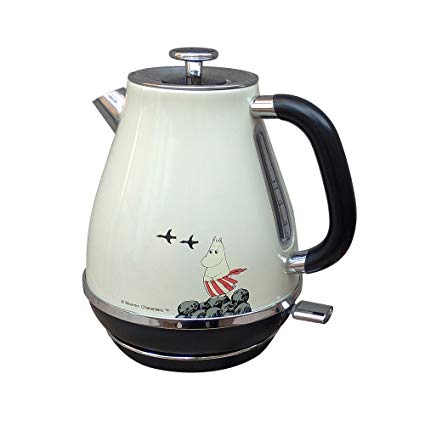 HERVIDOR
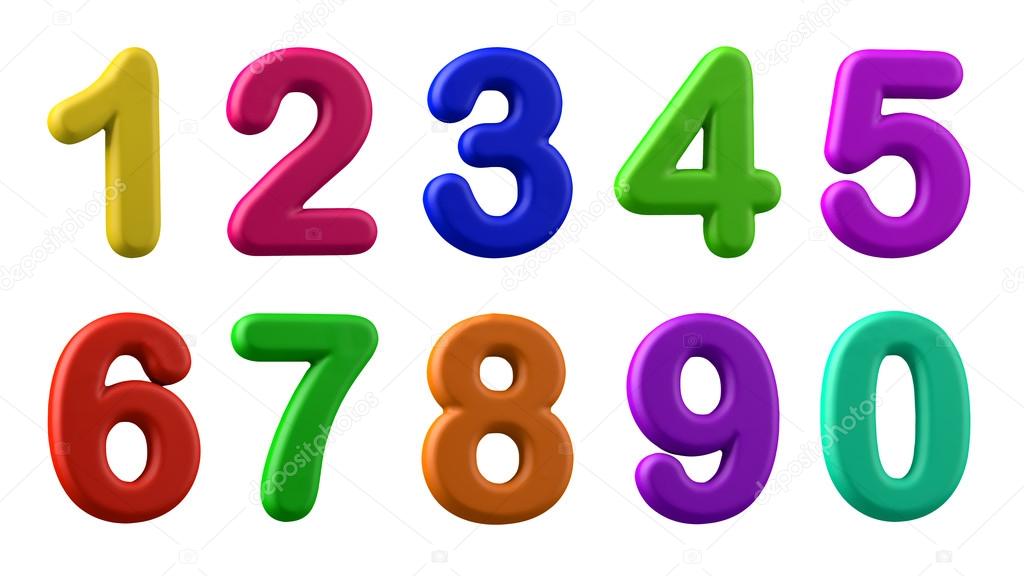 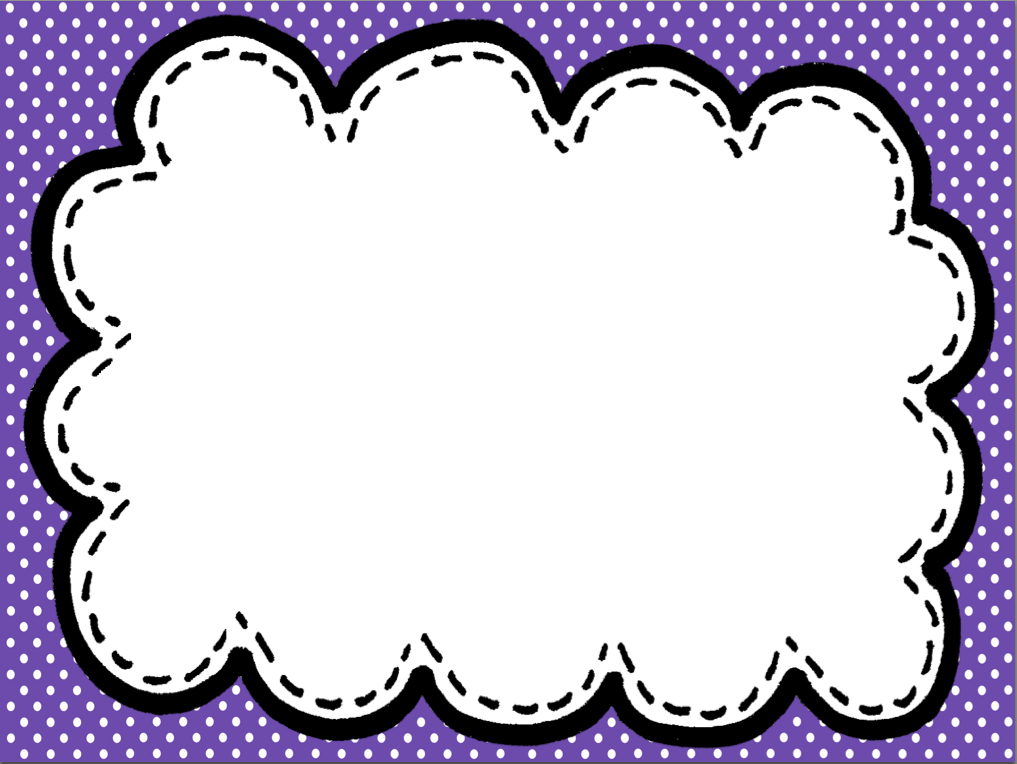 ¿ Cuántas sílabas tiene.. ?
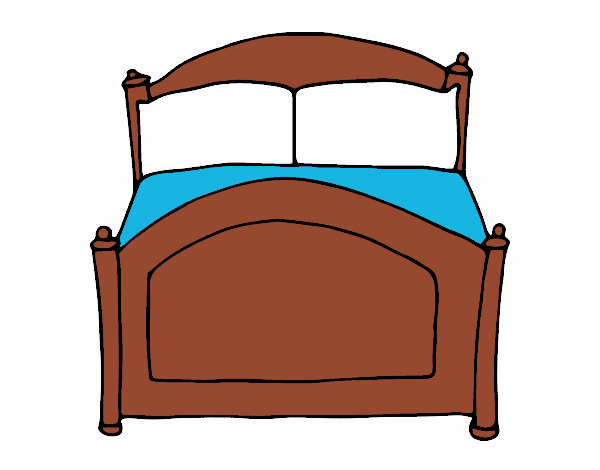 CAMA
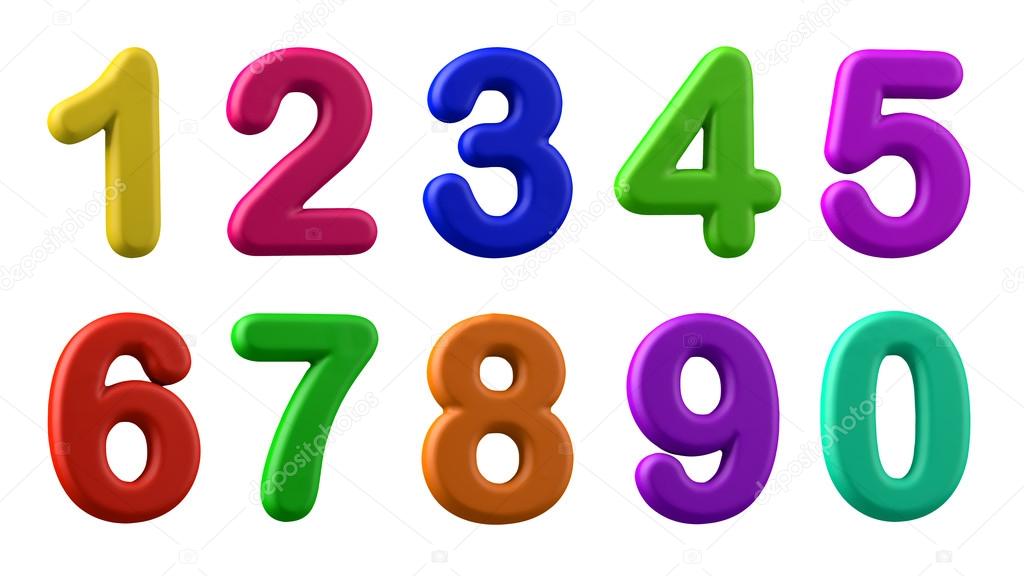 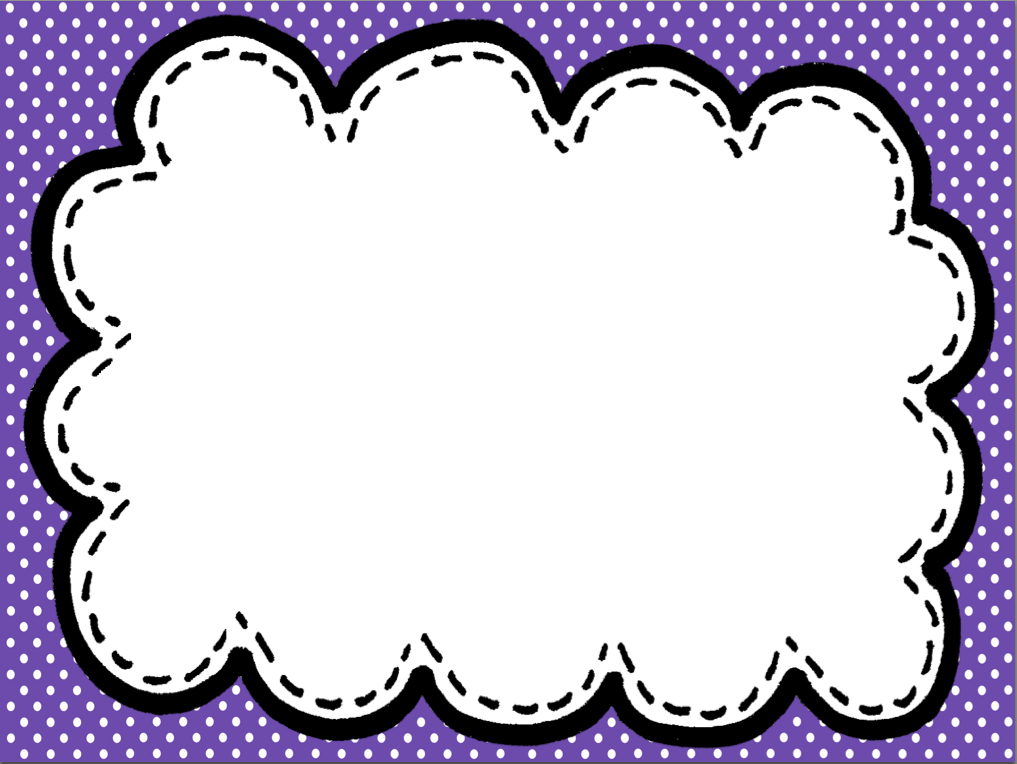 ¿ Cuántas sílabas tiene.. ?
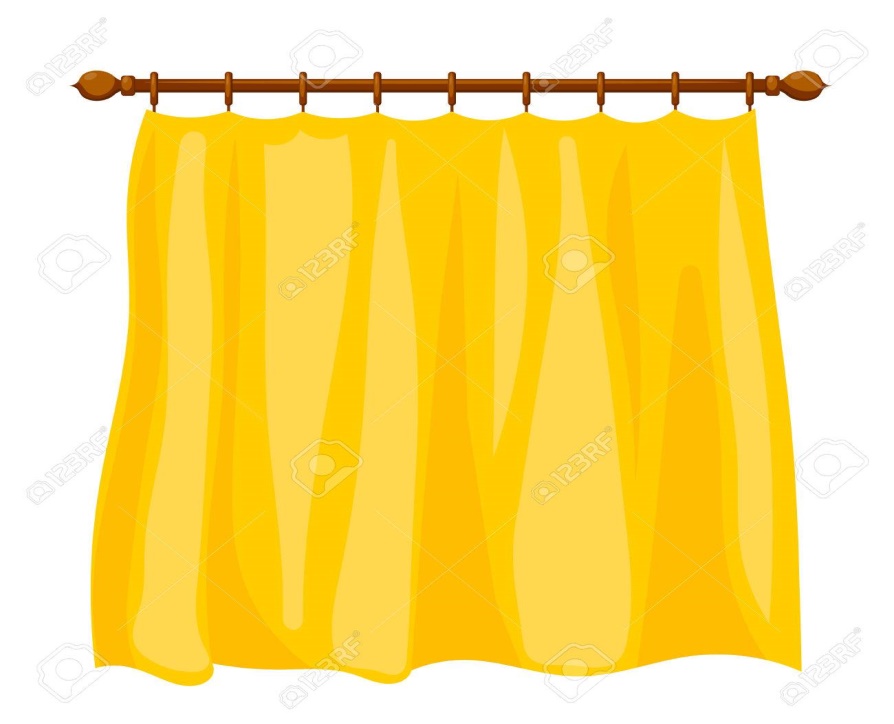 CORTINA
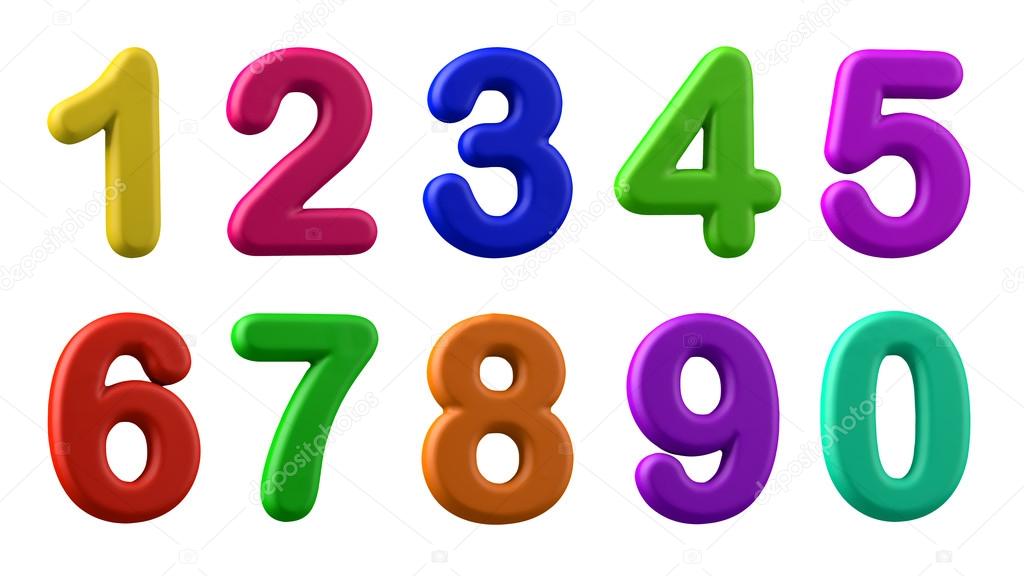 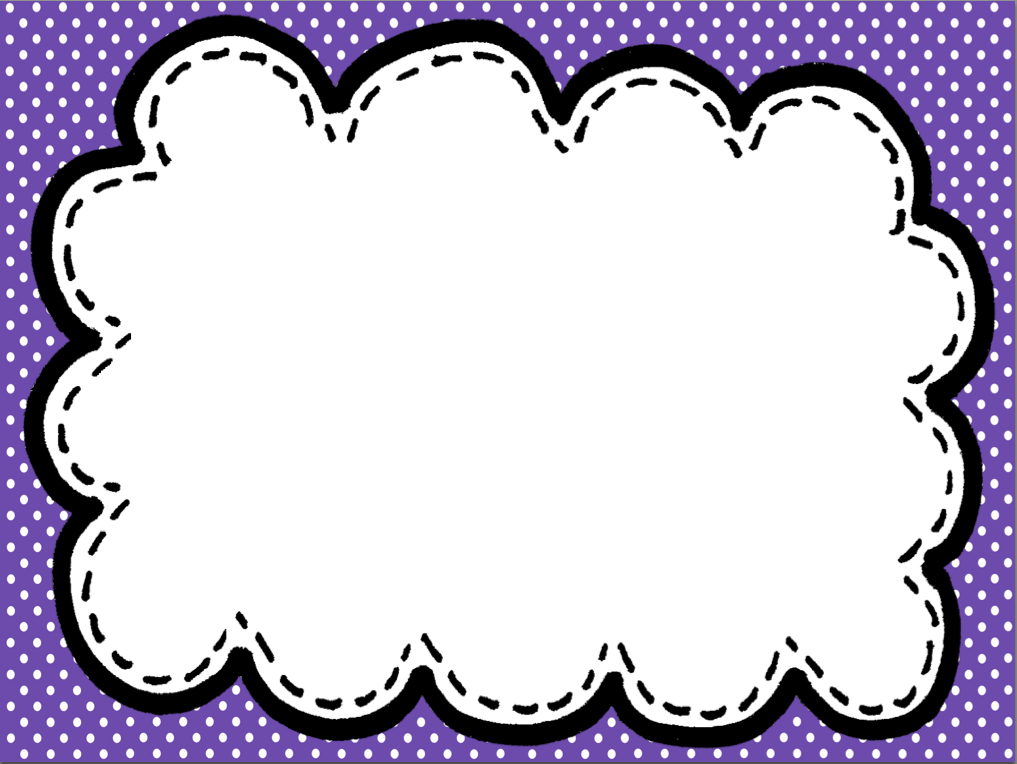 ¿ Cuántas sílabas tiene.. ?
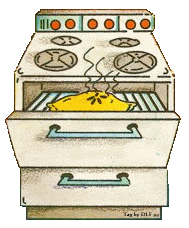 COCINA
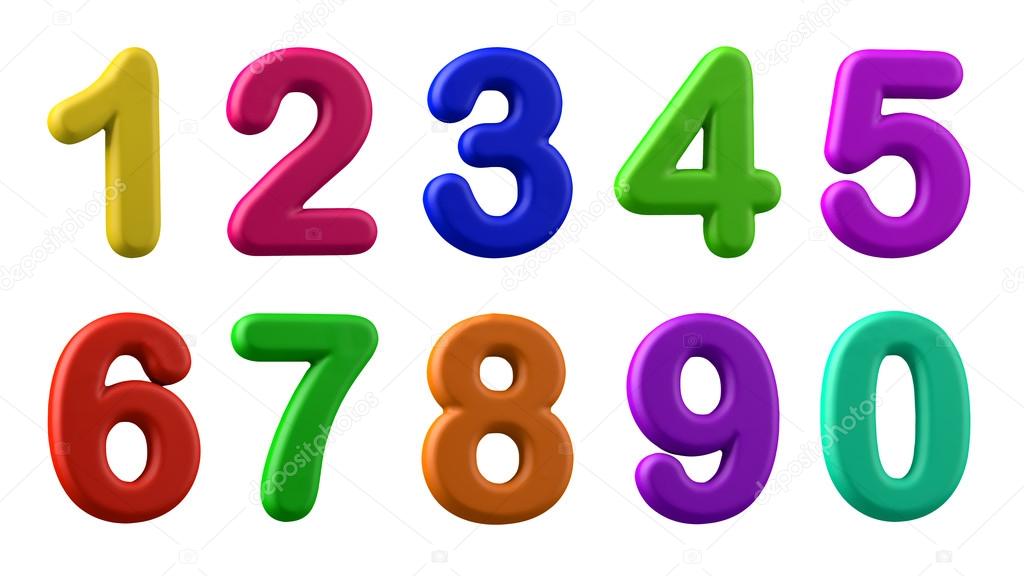 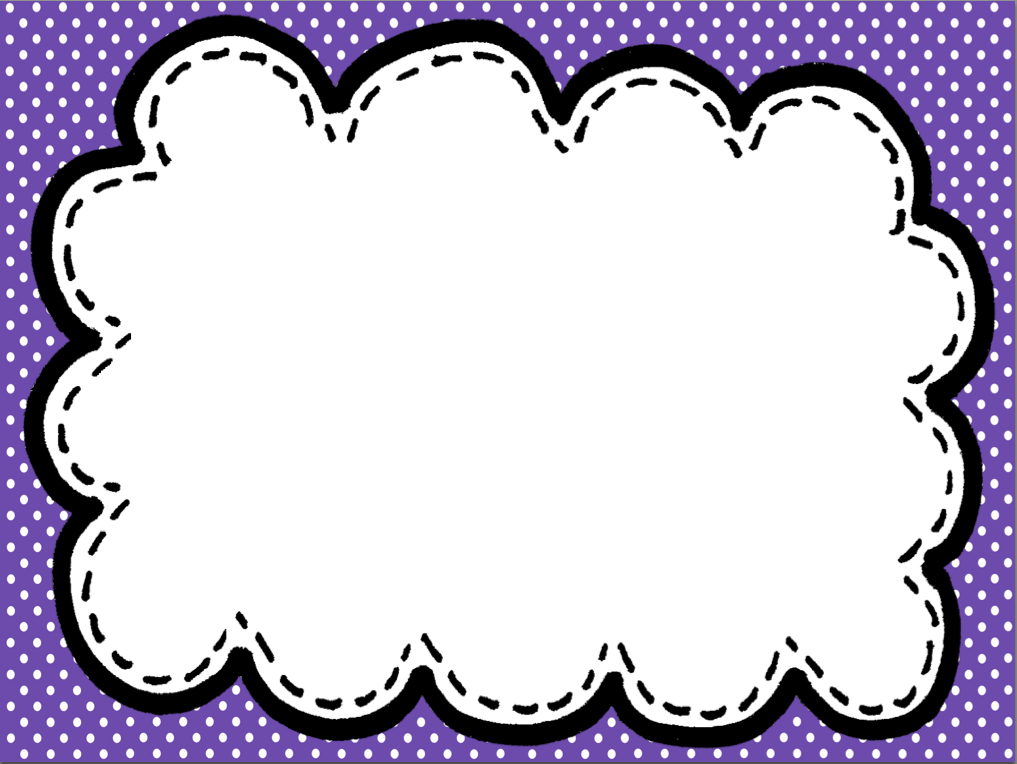 ¿ Cuántas sílabas tiene.. ?
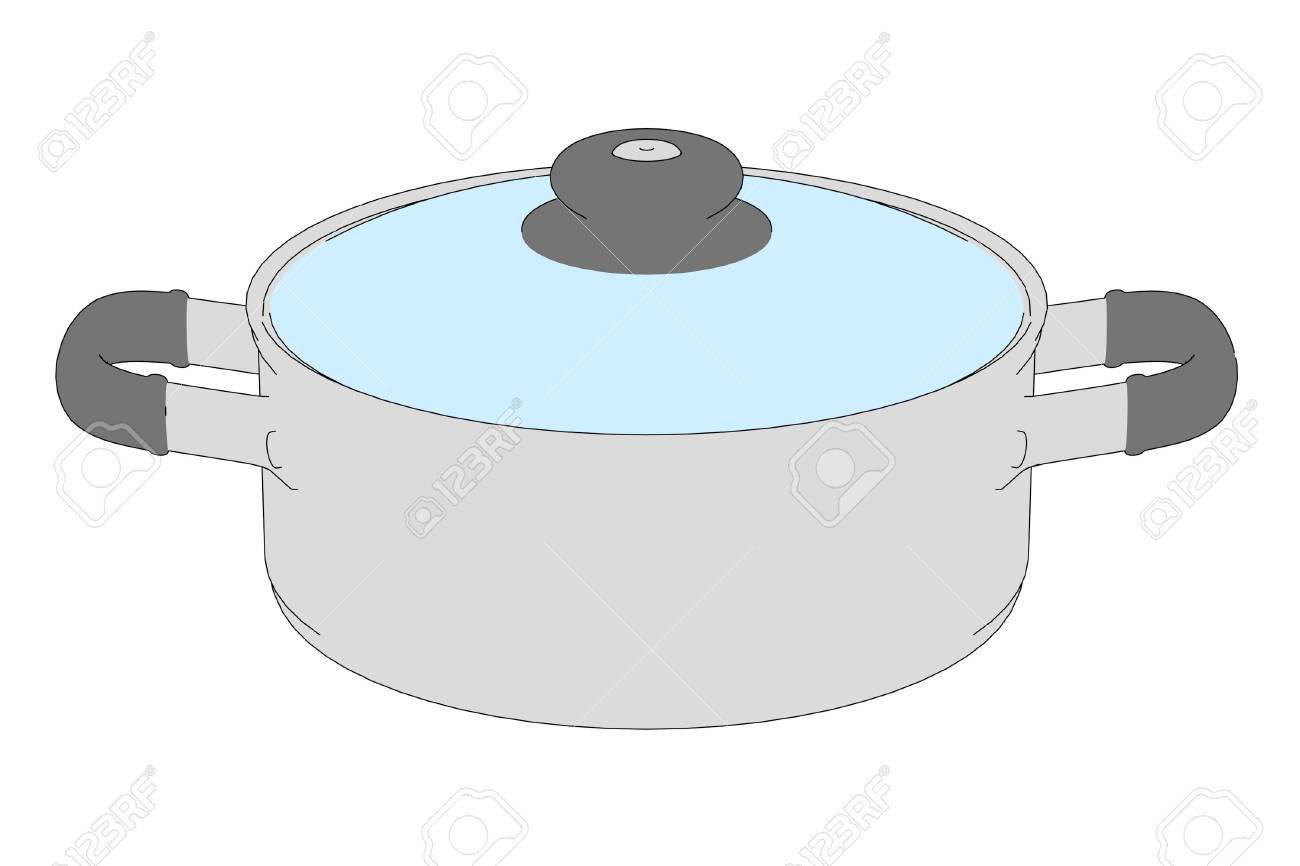 OLLA
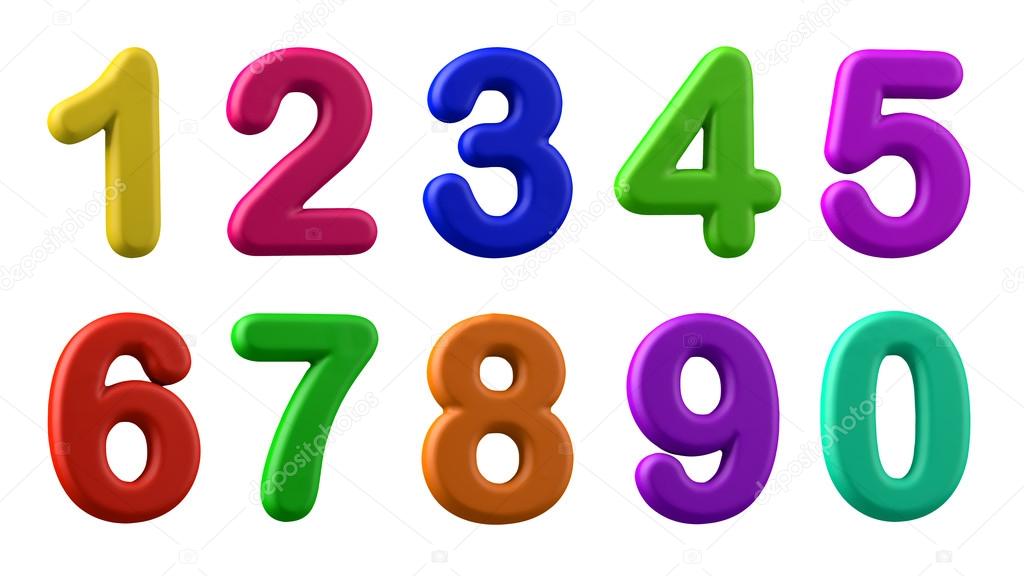 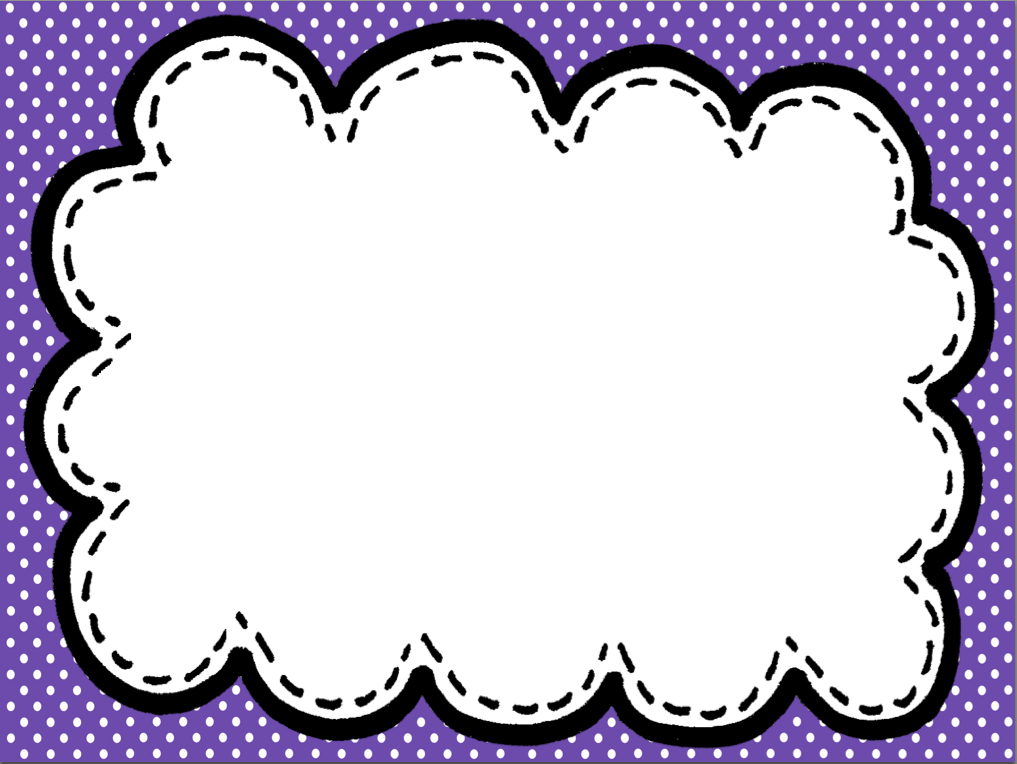 ¿ Cuántas sílabas tiene.. ?
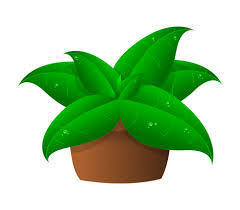 PLANTA
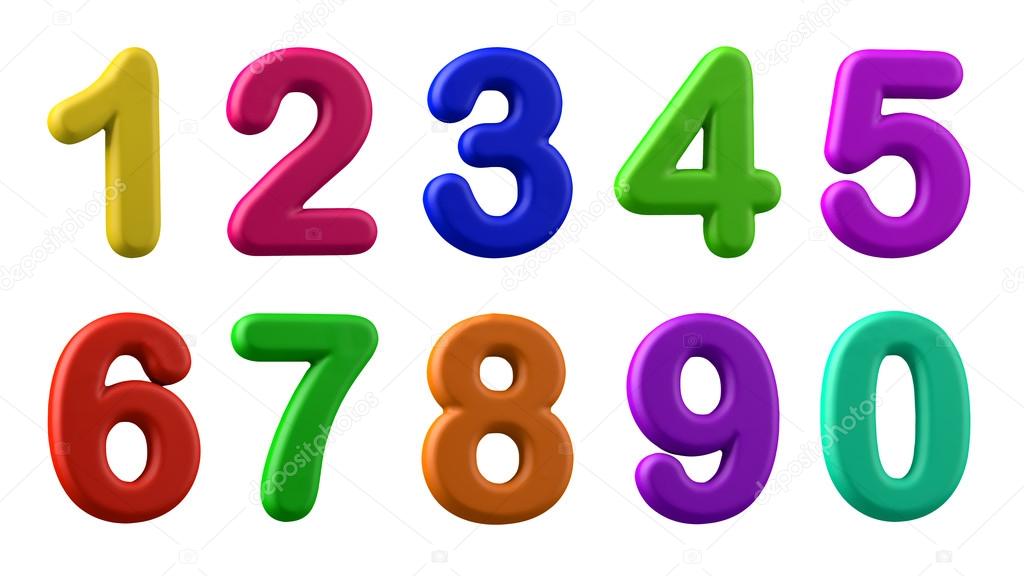 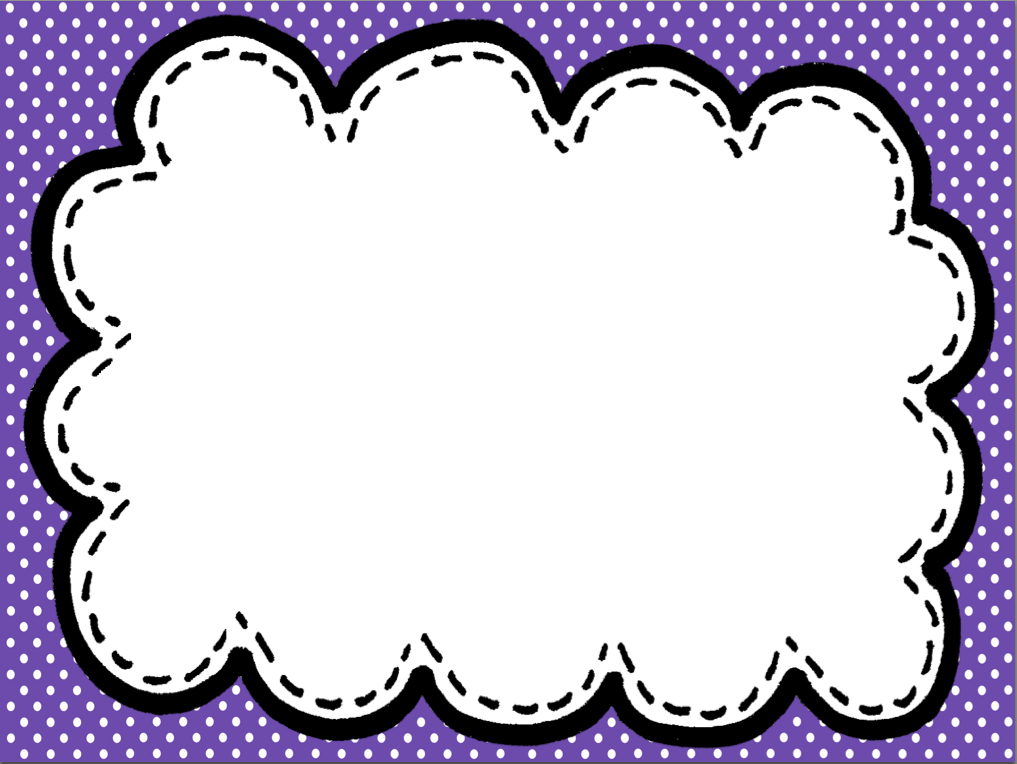 ¿ Cuántas sílabas tiene.. ?
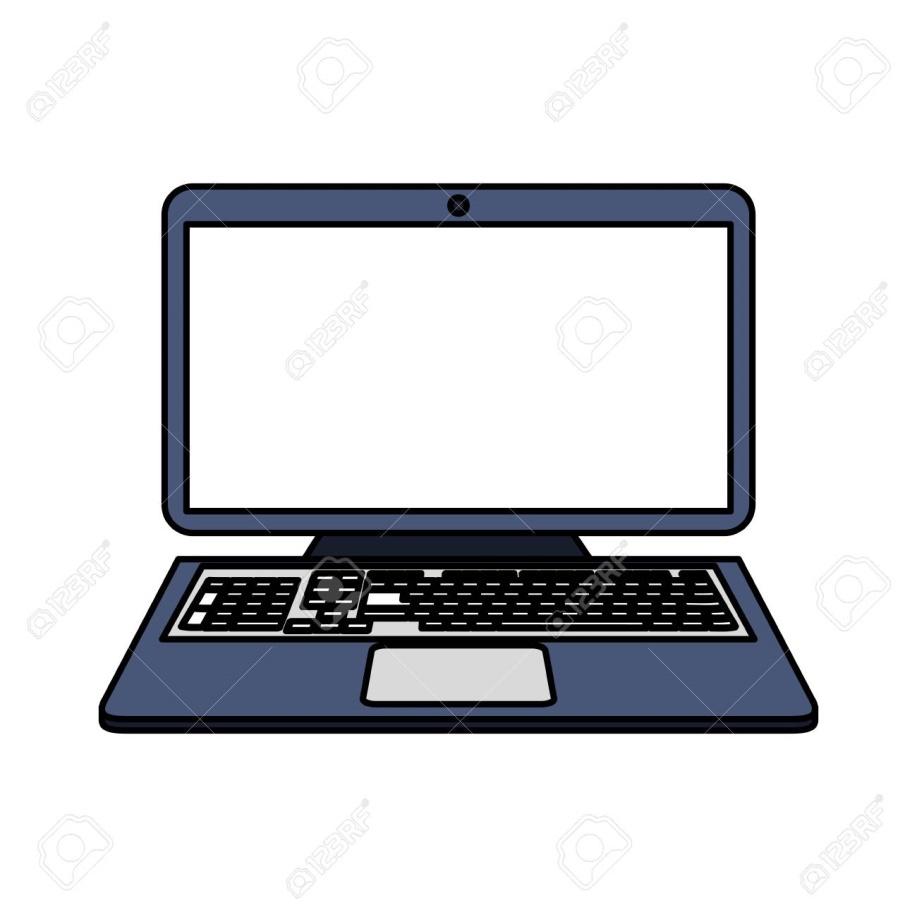 COMPUTADOR
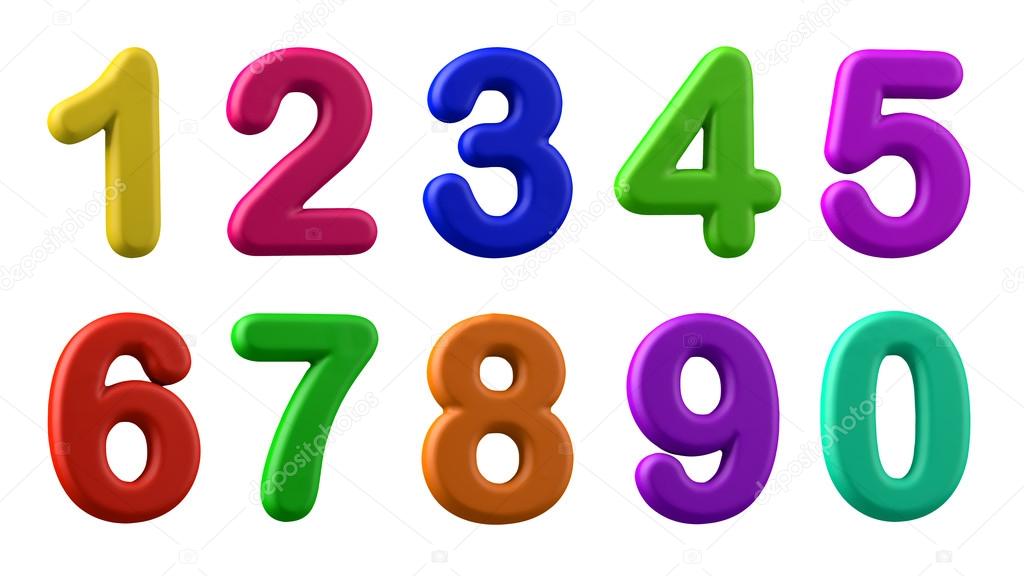 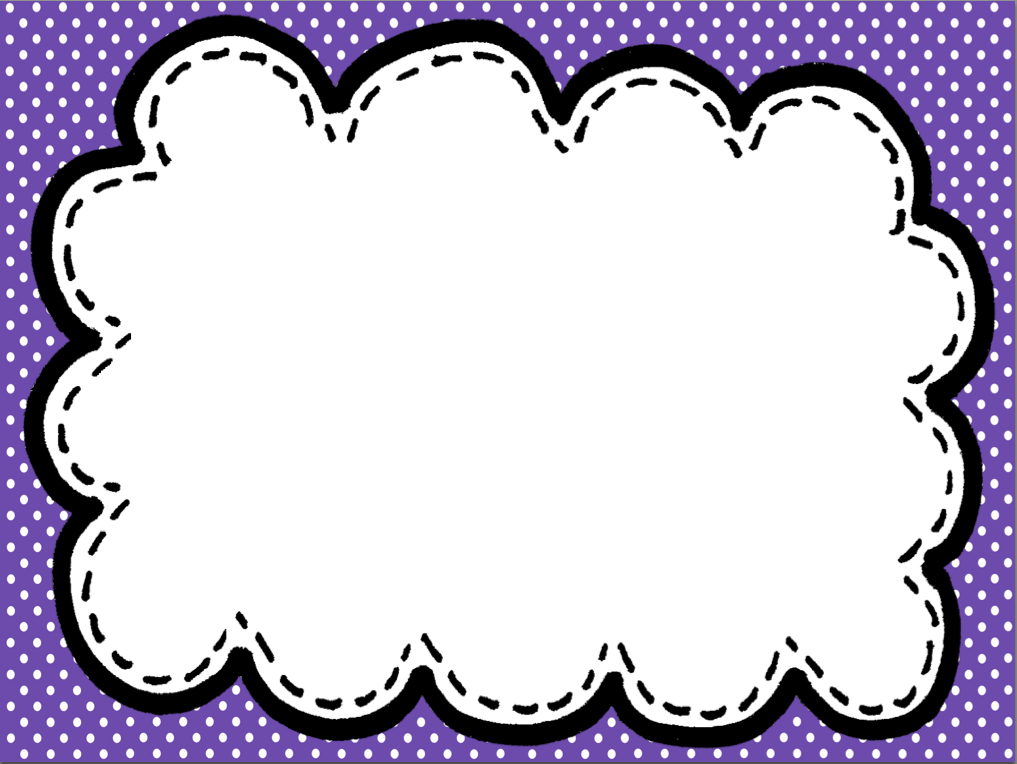 ¿ Cuántas sílabas tiene.. ?
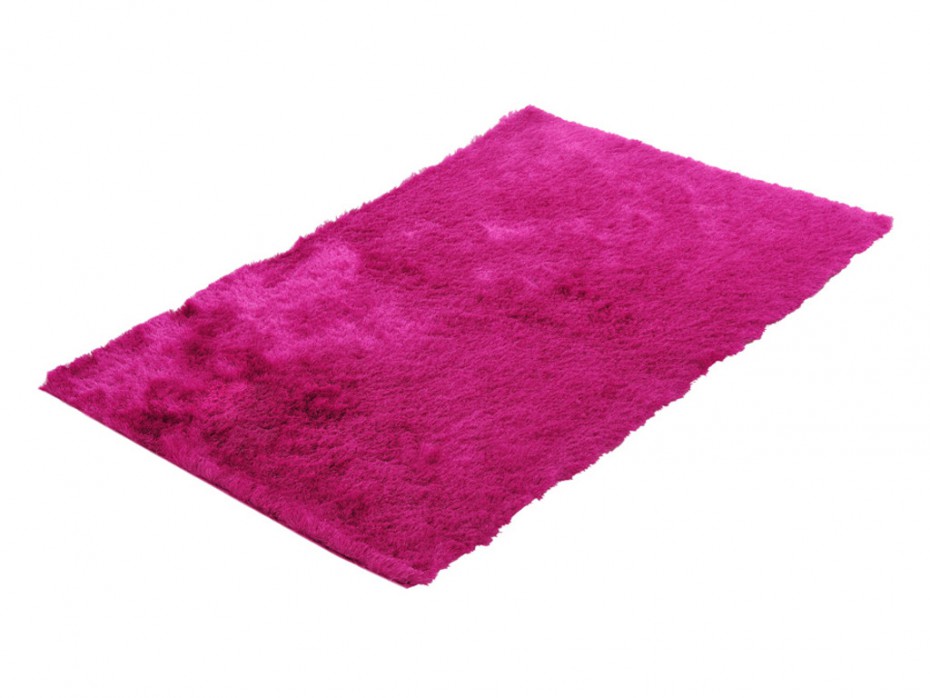 ALFOMBRA
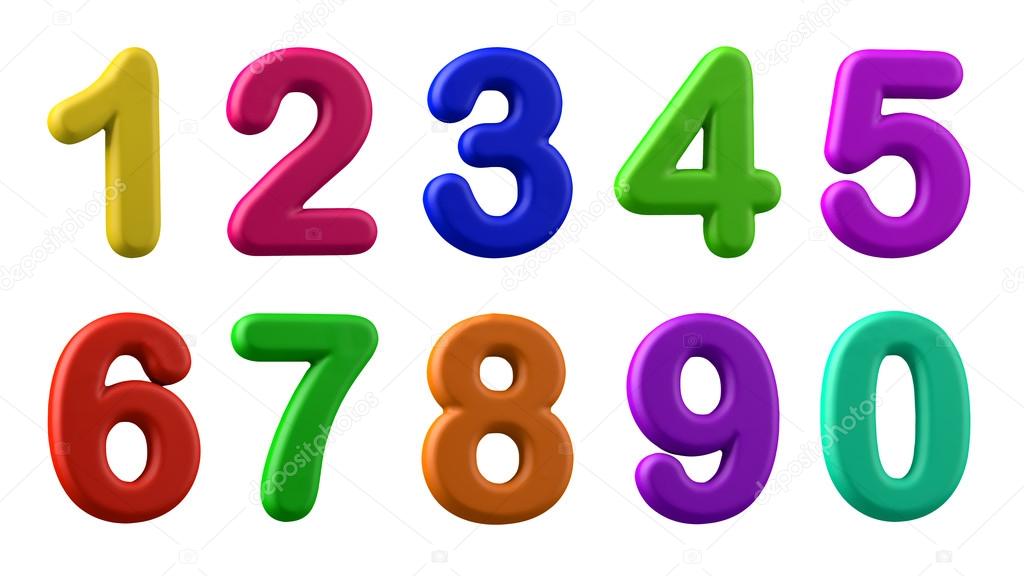